Topic 13:
Planning, Delivering, Disseminating and Evaluating A PLR in WIPO’s PLR Project
Rio de Janeiro
27 August 2013
Irene Kitsara
Patent Information Section, Access to Information and Knowledge Division
2
Outline
A. Introduction – WIPO’s PLR Project Framework

B. The lifecycle of a WIPO PLR:
Planning
Delivery
Dissemination
Evaluation
A. Introduction – PLR Project Framework
3
Previously at WIPO patent landscaping activity  case-by –case, various areas, not systematic way

Development Agenda Project “Developing Tools For Access to Patent Information”  WIPO patent landscape reports (PLR) a more institutionalized and systematic effort

 In order to achieve results  the development of a methodology for planning, preparation, delivery, dissemination and evaluation were necessary
4
B. The lifecycle of a WIPO PLR
5
It all starts with…Planning
Within WIPO Development Agenda, CDIP4/6  “Project aims to provide developing countries, …upon request, with services which will facilitate the use of patent information on specific technology for facilitating their indigenous innovation and R&D in cooperation with other intergovernmental organizations”
		                          
				but….
		 “A goal without a plan is just a wish.” 	         Antoine de Saint-Exupéry“
6
PLR Planning
Elements to be taken into account while planning a PLR is that it should be:

Demand-driven report
Serve the needs and areas of interest of developing countries and least developed countries (public health, food and agriculture, climate change and energy)
Supporting specific policy discussions or projects
Planning a Patent Landscape Report
7
1st step:Selecting a cooperation partner
8
“Give me six hours to chop down a tree and I will spend the first four sharpening the axe.” 
Abraham Lincoln

Planning may be the most time-consuming but essential part of the PLR procedure
1st step 		identifying a cooperation partner  
Partner profile: - WIPO Member State/IGOs/NGOs with expertise in the subject matter and having demand for info
			         -  specific request
			         -  specific project/policy 			                      discussion/envisaged use of the report
 			         -  engagement
9
Challenges in selection of a cooperation partner
Find the most appropriate partner for a technological area
Find the most appropriate contact person within the organization of the cooperation partner
Find a partner with IP awareness or motivation to discover the added value of patent information
Technical expertise in the subject matter
Increased engagement
“Marrying” the PLR requirements and objectives with the partner’s workplan 
Timing, list of priorities, budget
10
2nd step: Identifying a topic
2nd step = identifying and selecting the topic of the report
 Topic  general area of interest for developing countries (as identified in the initial project document CDIP/13), namely  public health, food and agriculture, climate change and green technology. 
Rationale, objectives of the report and  reflected on the Terms of Reference (ToR)
11
Challenges in selecting a topic
Difficulties in needs assessment 
Requests may just need a state of the art search or be too generic
Distinguishing general interest for the IP perspective from a specific need where patent analysis can feed in
3. Preparing the Terms of Reference
12
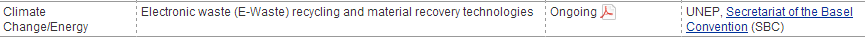 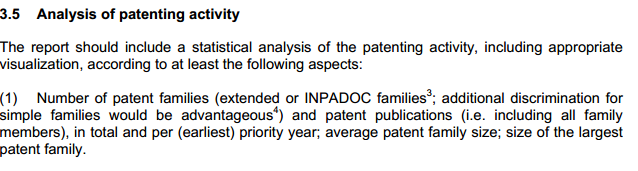 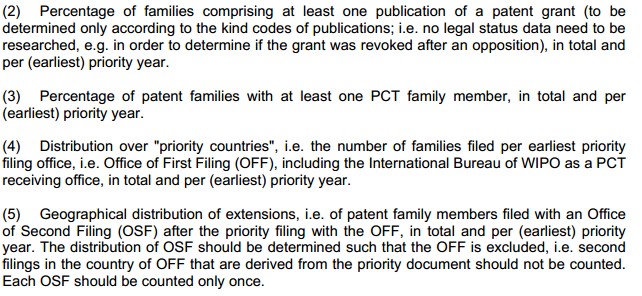 13
Challenges in preparing the Terms of Reference
Too abstract understanding of what a PLR is, making discussions lengthy and not always constructive

Lack of clarity about which type of analysis that is needed or exact scope of the search makes drafting the ToR very difficult

Lengthy process of dialogue, exchange of ToR drafts, refinements, changes

The cooperation partner should be aware of the limitations of the patent information
PLR e-tendering process
14
PLR among the first projects to use e-tender at WIPO








1st stage: Prequalification of interested patent landscaping providers through expression of interest at  https://ungm.in-tend.co.uk/wipo and filling out a questionnaire
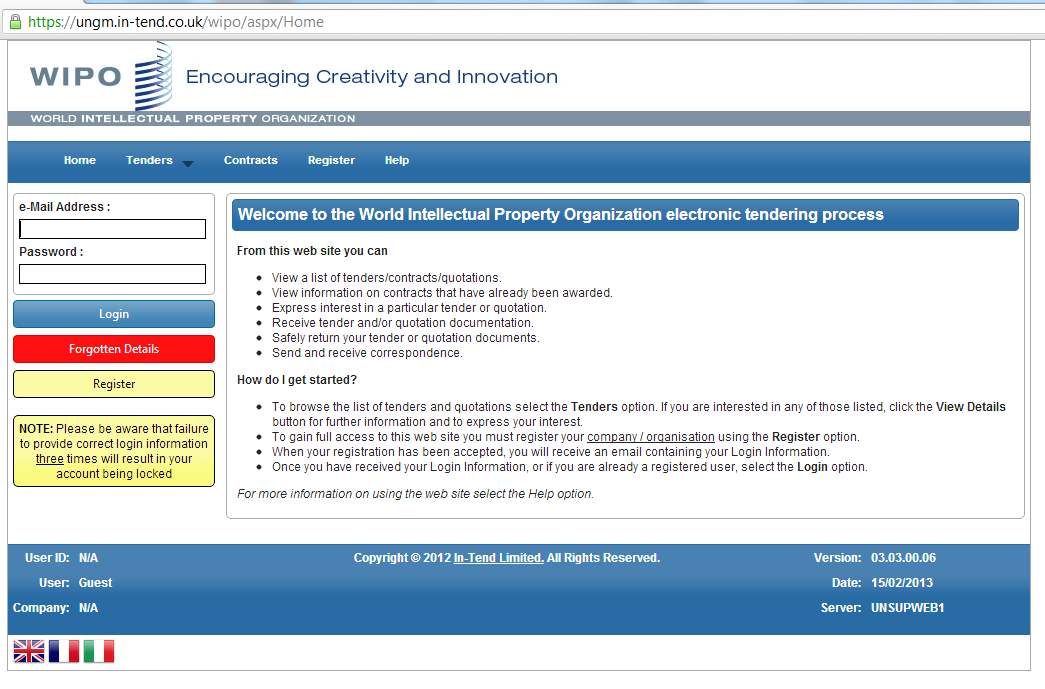 PLR Tendering Process
16
Delivering a WIPO PLR
Various deliverables foreseen in the ToR of each report
Teleconference with the cooperation partner and the contractor – first orientation and timeframes set
1st deliverable  patent search methodology description with a preliminary sample of search results
2nd deliverable  cleaning data, narrative and visualization of the results  discussion and feedback  refinements and changes very often necessary
3rd deliverable  final draft of the report, feedback in language, visualization 
…and after publication (more about it tomorrow), the reports are ready to be disseminated!
Dissemination of the report
17
Delivery of the report to the cooperation partner
Publication of hard copies of the patent landscaping reports
Publication of the PLR on WIPO’ s dedicated website
Launching event(s) with introduction to the results
Presentation of the report in various scientific symposia/conferences
Dissemination through email to identified potential users of the reports
Mention of the existence of the reports on social media (related Linked-in groups etc)
Big challenge of making scientific world, policy makers, patent information users aware of our work to maximize the beneficiaries of the reports
Challenge in scope&dissemination of serving various needs
18
The role of WIPO throughout the patent landscaping process
Challenge: experts in subject matter ≠ experts in PI ≠ policy/decision making.
WIPO with its competence, experience & understanding of all these aspects, facilitates:
- Systematic approach
Needs assessment
 Awareness raising about added value of PI and use in decision making
Finding better methodological approaches
 Funding PLR
19
Evaluation of WIPO PLR
Evaluation  essential for getting better understanding 		of strengths and weaknesses of reports, 		project and approach to it, improvement for 		the future
			  required as part of a RBM
			  metrics of use, usefulness and impact of b  		      the report
			  internal (results-based management) and 		      external (external users)
			  End of 1st phase of the project  1st 			evaluation of the WIPO PLR project
20
Evaluation of Phase I of WIPO PLR
Independent evaluation report presented to the CDIP in November 2012 
http://www.wipo.int/edocs/mdocs/mdocs/en/cdip_10/cdip_10_6.pdf 

Issues of objectively verifiable performance indicators, impact, systematically planned coordination with internal and external cooperation partners
21
Evaluation of Phase I of WIPO PLR
Evaluation challenges:
Apart from the direct cooperation partner, it is difficult to reach out to the PLR users to have their feedback, as there is no way to identify them
Survey that was carried out to measure the use and usefulness of the report were based on a set of users that could be identified through conferences
Impact is very difficult to measure, foremost at short-term; similarly difficult is to find objective measures for the contribution of the reports to specific decisions adopted, or contribution of the factual evidence to policy discussions
Risk mitigation difficult when many external factors involved
22
Obrigada!
  Irene.Kitsara@wipo.int